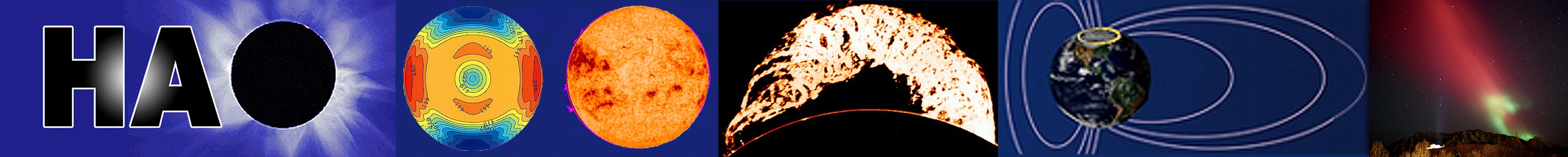 Solar magnetic fields 3
Philip Judge,  High Altitude Observatory, NCAR
What is it we really want to know? [Different from stellar case]

How do we measure what we want to know?    …solar spectropolarimetry
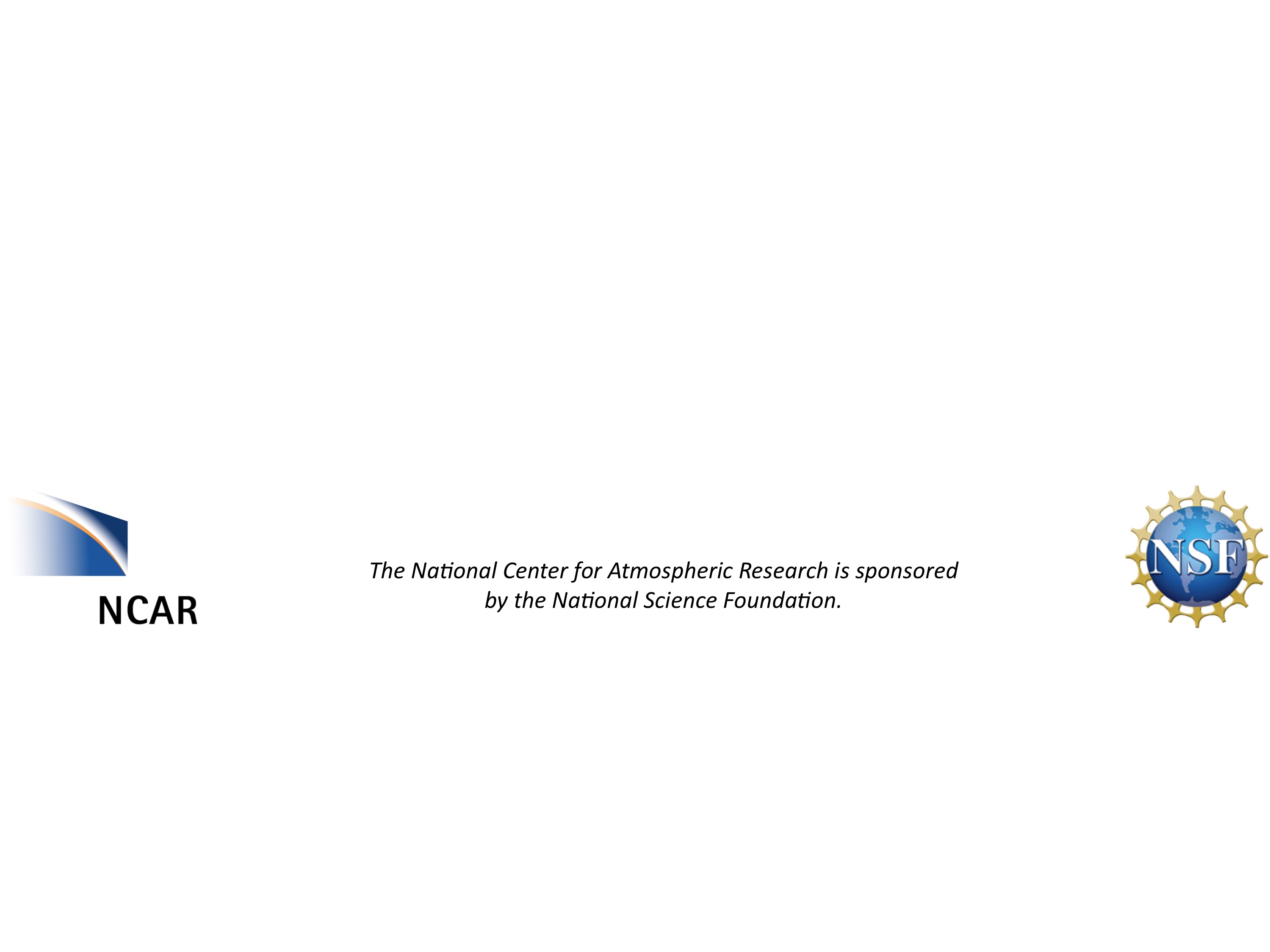 1
Examples of what we really need/want to know?
Which processes control:
surface field evolution and 
the magnetic solar cycle
B at the surface, constraints on magnetic flux and helicity ∫A.BdV over a solar cycle
…requires measurements of B(r,t) on longer length and time scales
2
Examples of what we really need/want to know?
what processes control
surface field evolution and
chromospheric/coronal heating
                     “           dynamics
flaring
We should attempt to measure surface 
B, magnetic free energy (total - potential)
Lorentz force  j×B, including current sheets
requires measurements of B(r,t) on small length and time scales (flares) up to and 
including the base of the corona
3
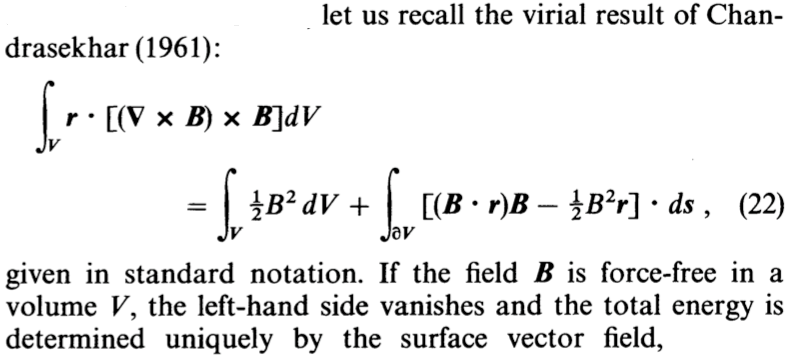 coronal magnetic free energy can be derived from measurements of magnetic fields at the base in force-free plasma
Conclusion: We must measure vector B
Magnetograph measurements 
give BLOS only
yield potential fields (no free energy) in overlying corona
no curl (currents) or uncurl (vector potential) or helicity
5
An example: Flare physics  (Shibata et al 2007)
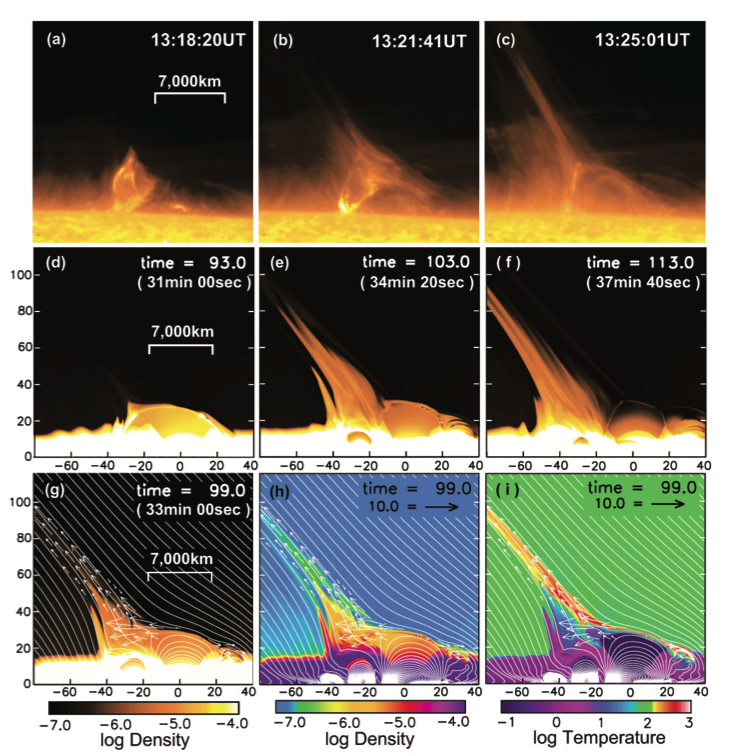 We can measure
plasma now
Notice- reconnection
site
It’s time to try to
measure the 
evolving 
magnetic field
For vector B we must use spectropolarimetry(most lines are not fully split, field is intermittent)
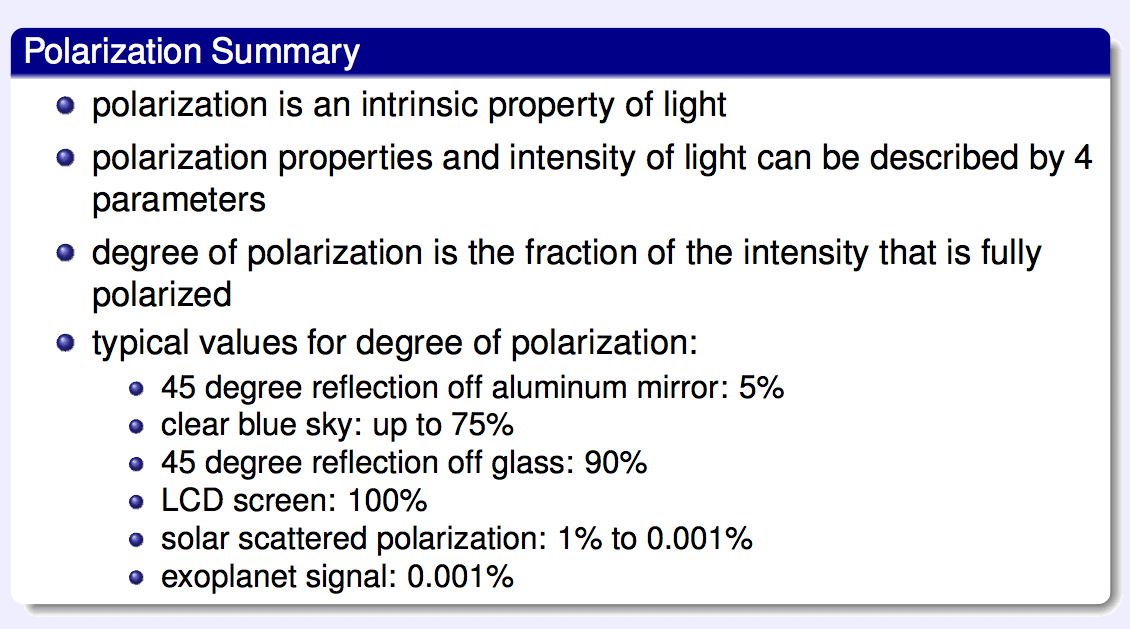 7
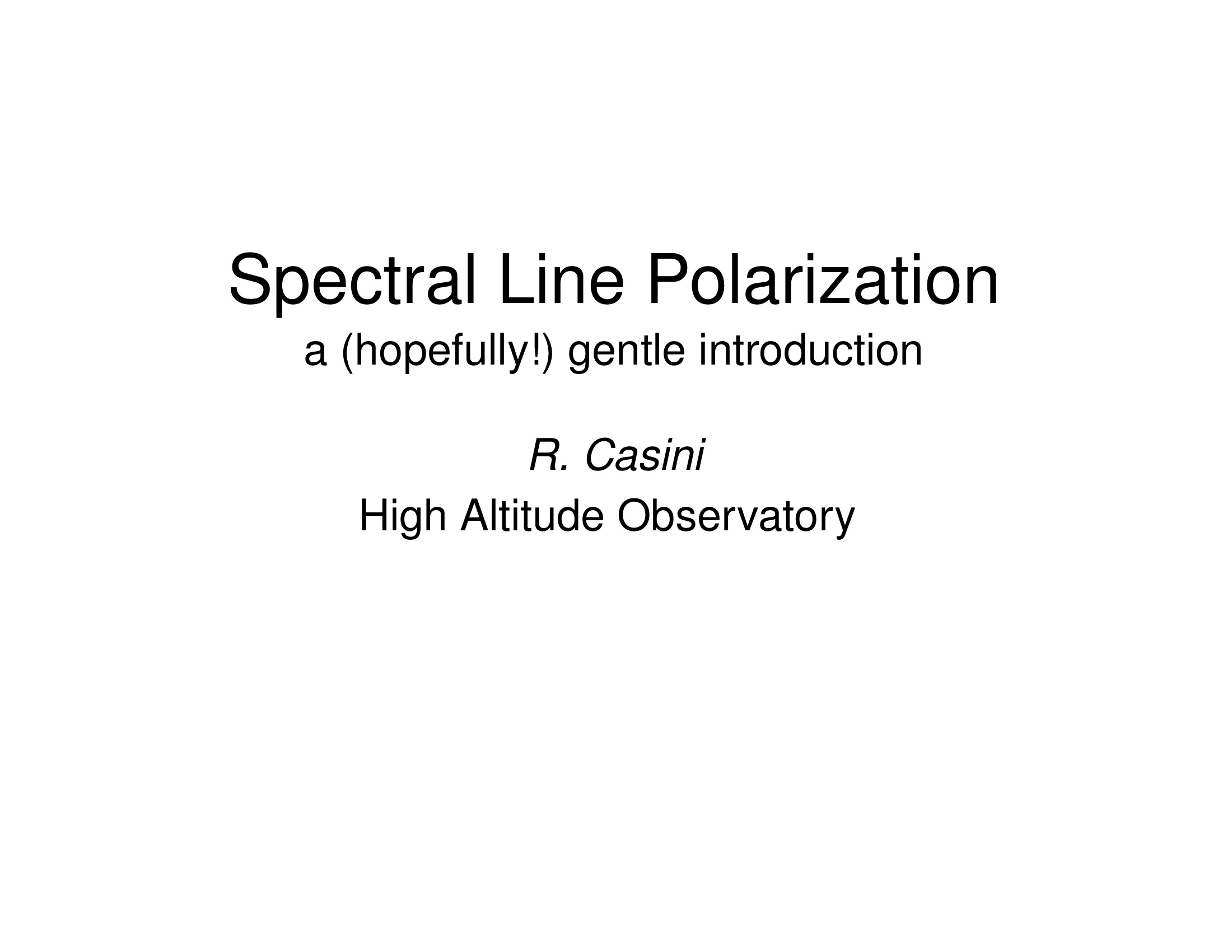 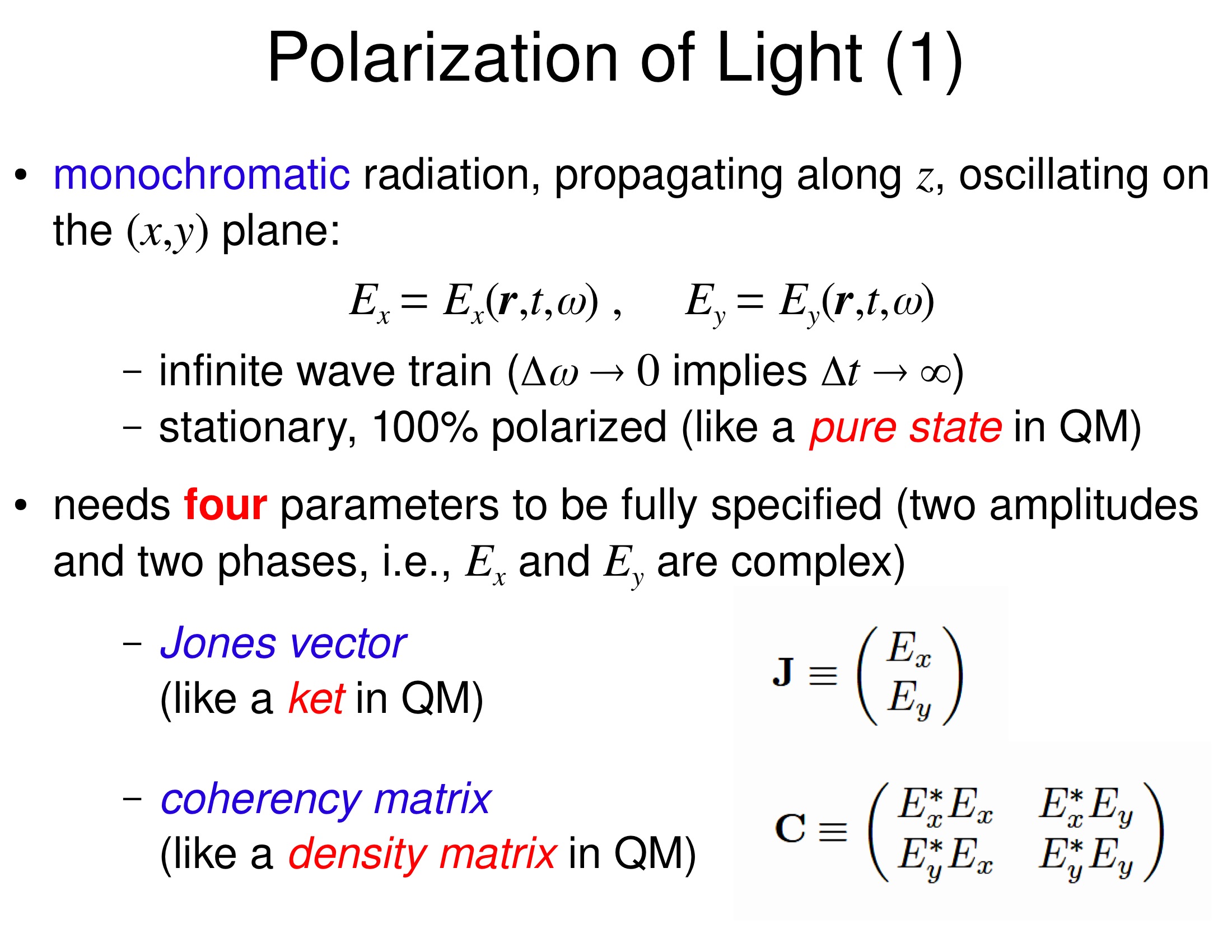 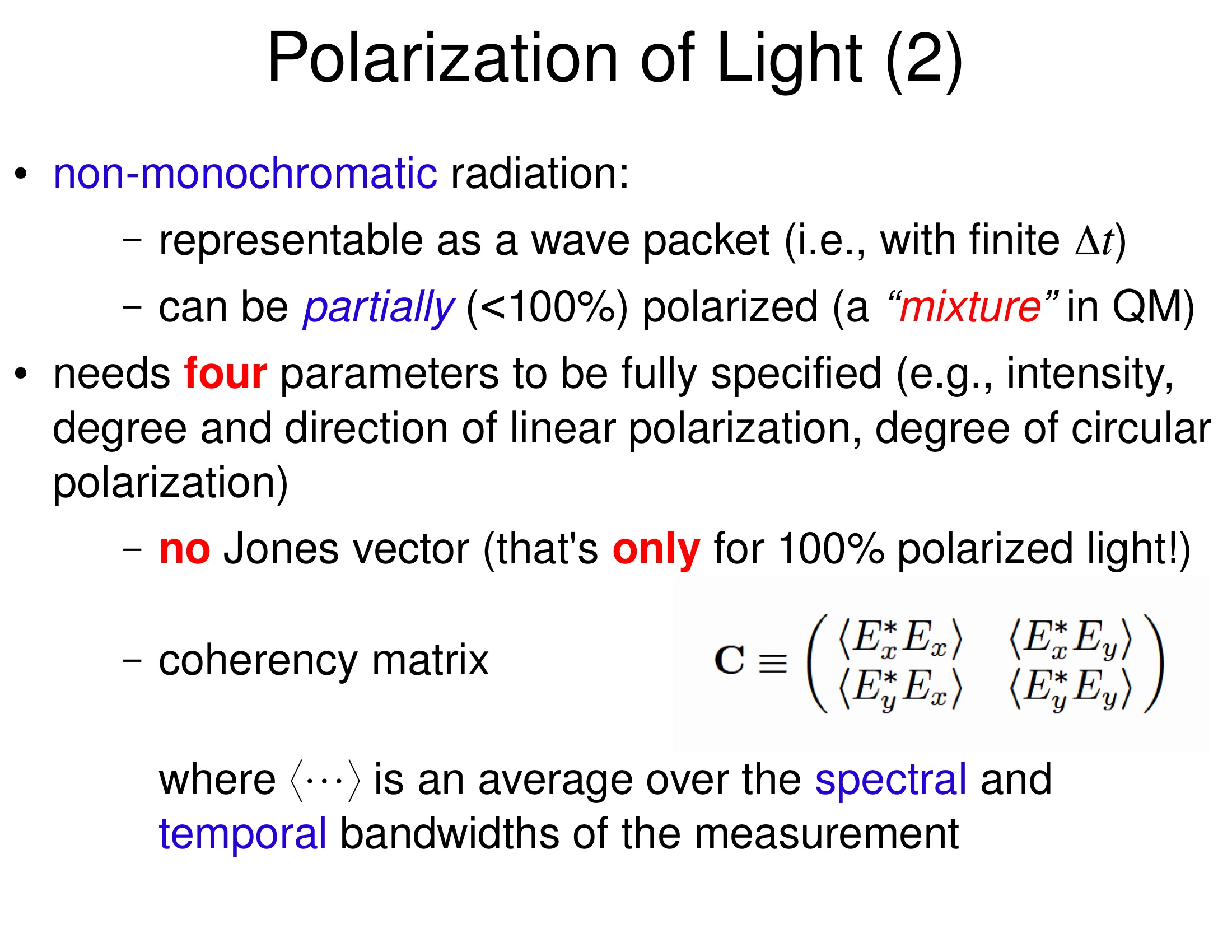 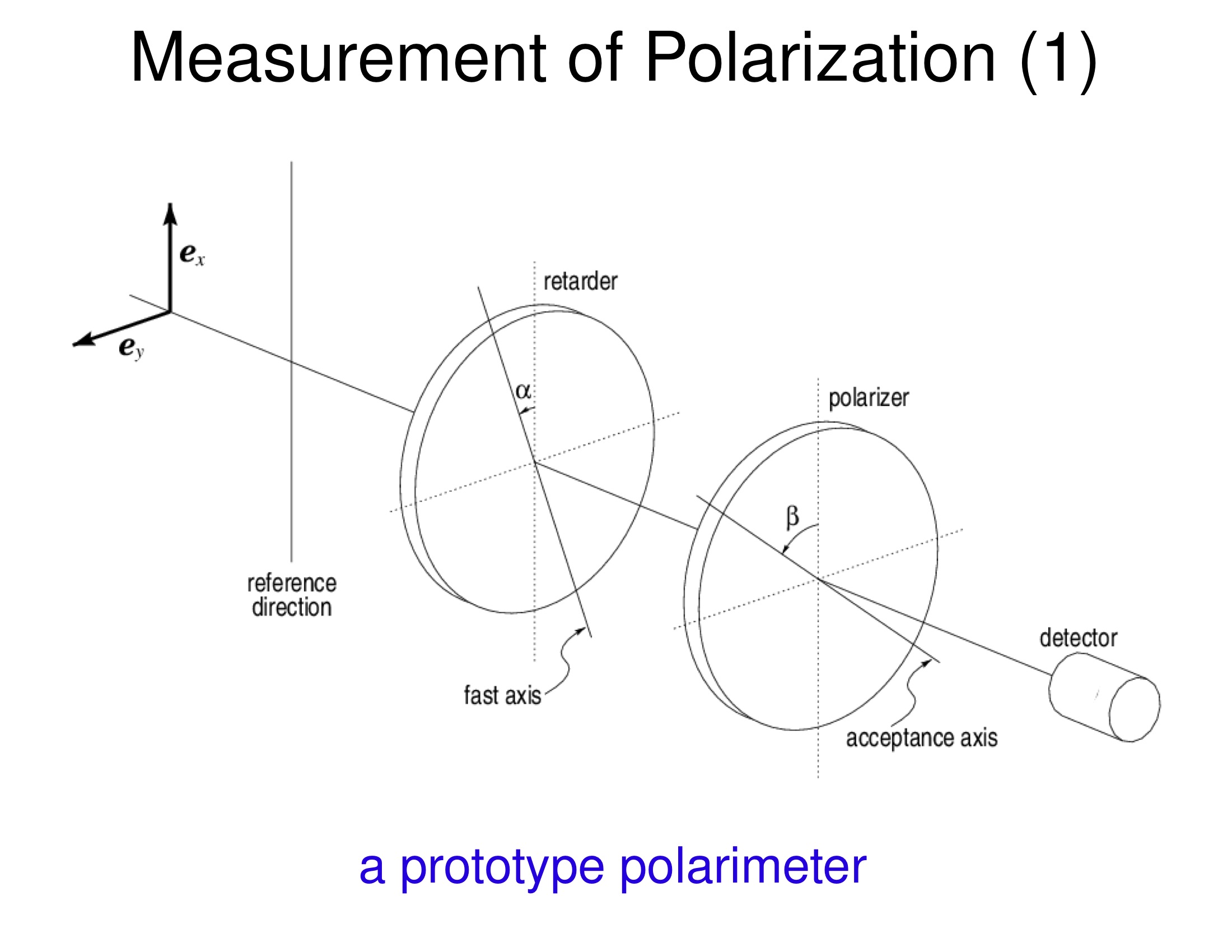 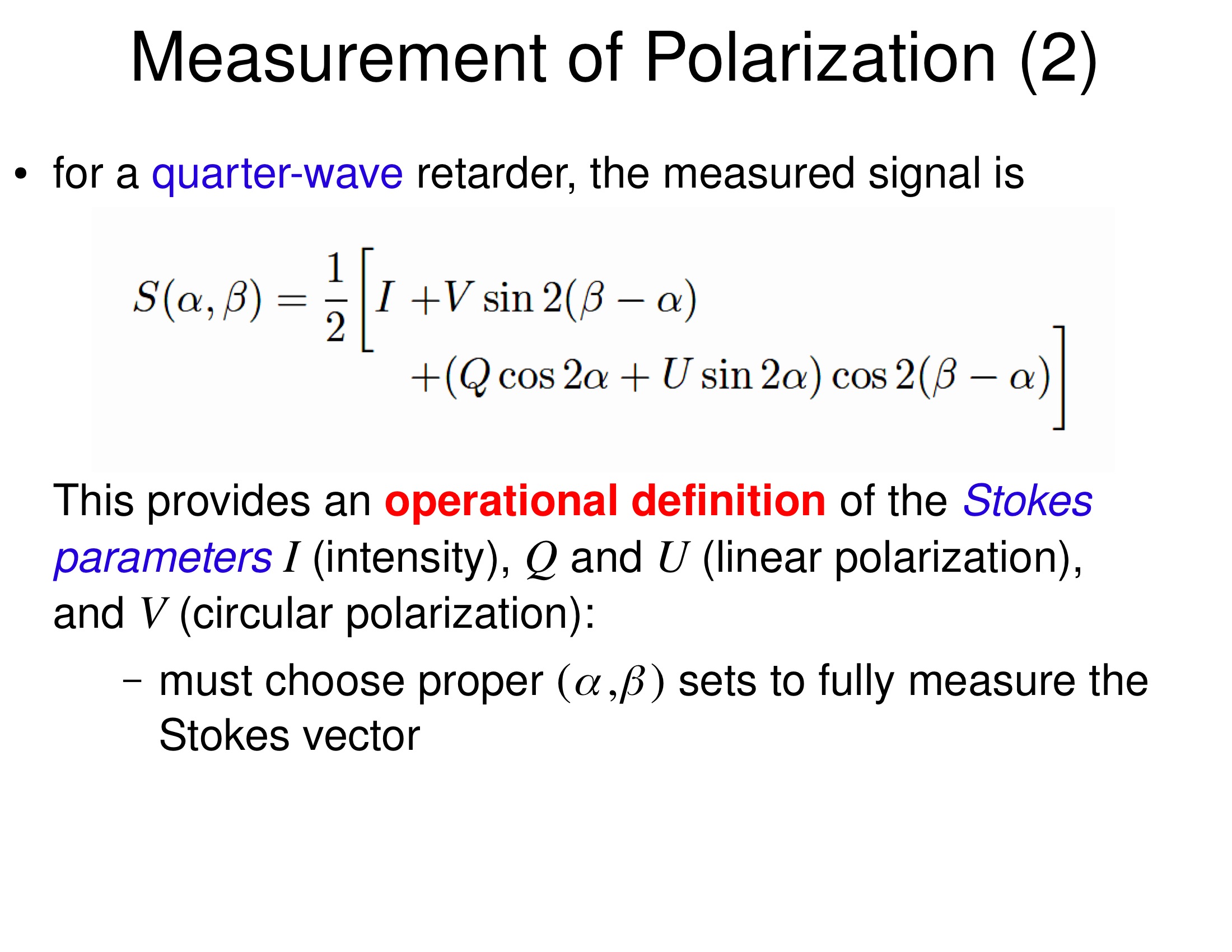 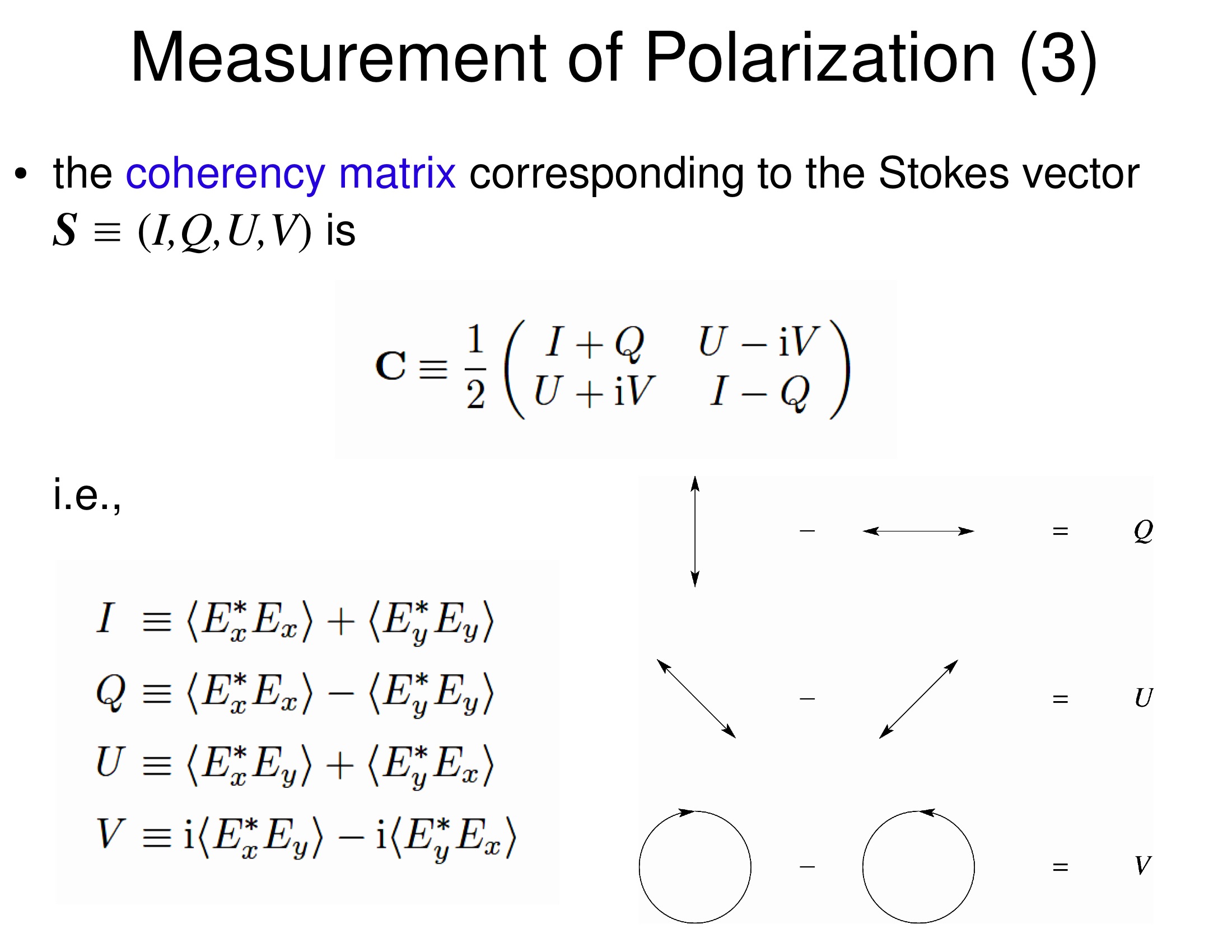 Polarization modulation in time
This is consequential…. unlike in stars, because of 

 solar evolution (t ~ v / l), l ~ 100 km, v  ~ 0.3 cs
 atmospheric seeing

let’s look at a rotating waveplate
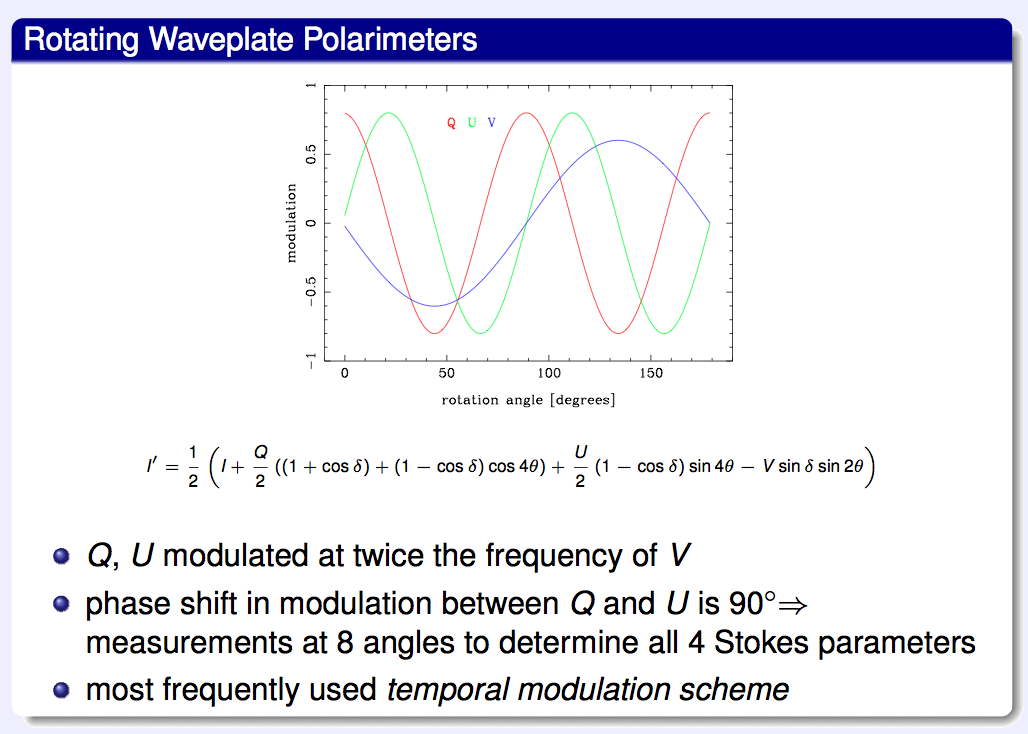 15
Spatial as well as temporal modulationremoval of I-> QUV crosstalk with 2 beams
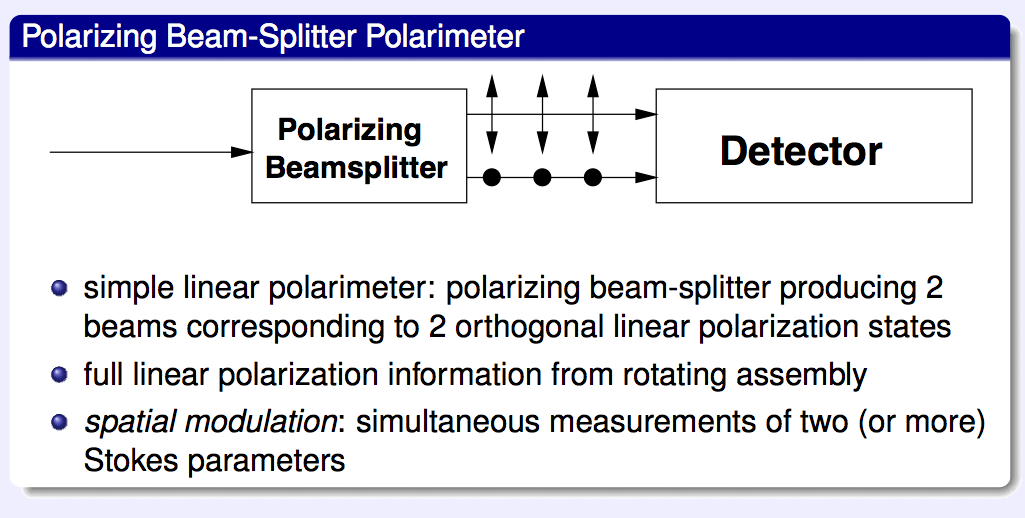 In absence of seeing/jitter, a single beam suffices (Solar B SP)
16
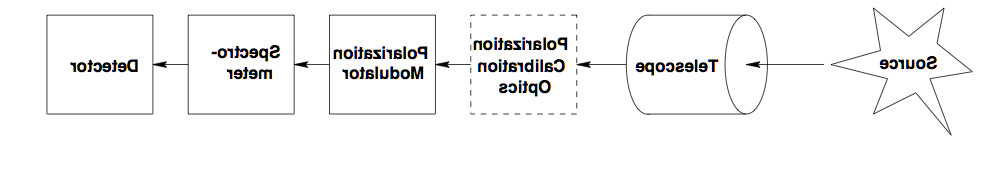 beam splitter
D(t) =  Σ  M3       M2(t)     (MC)       XT                     S


        =   M S
 

S = M-1 D   ideal solution for Stokes vector
Non-Mueller 4xn matrices, n≥4
Diagonality matters
In reality we have noise and crosstalk 
S = (M+Δ)-1 (D+δ),     only statistical properties
                                   of Δ,δ  are knowable
17
SPINOR spectropolarimeter
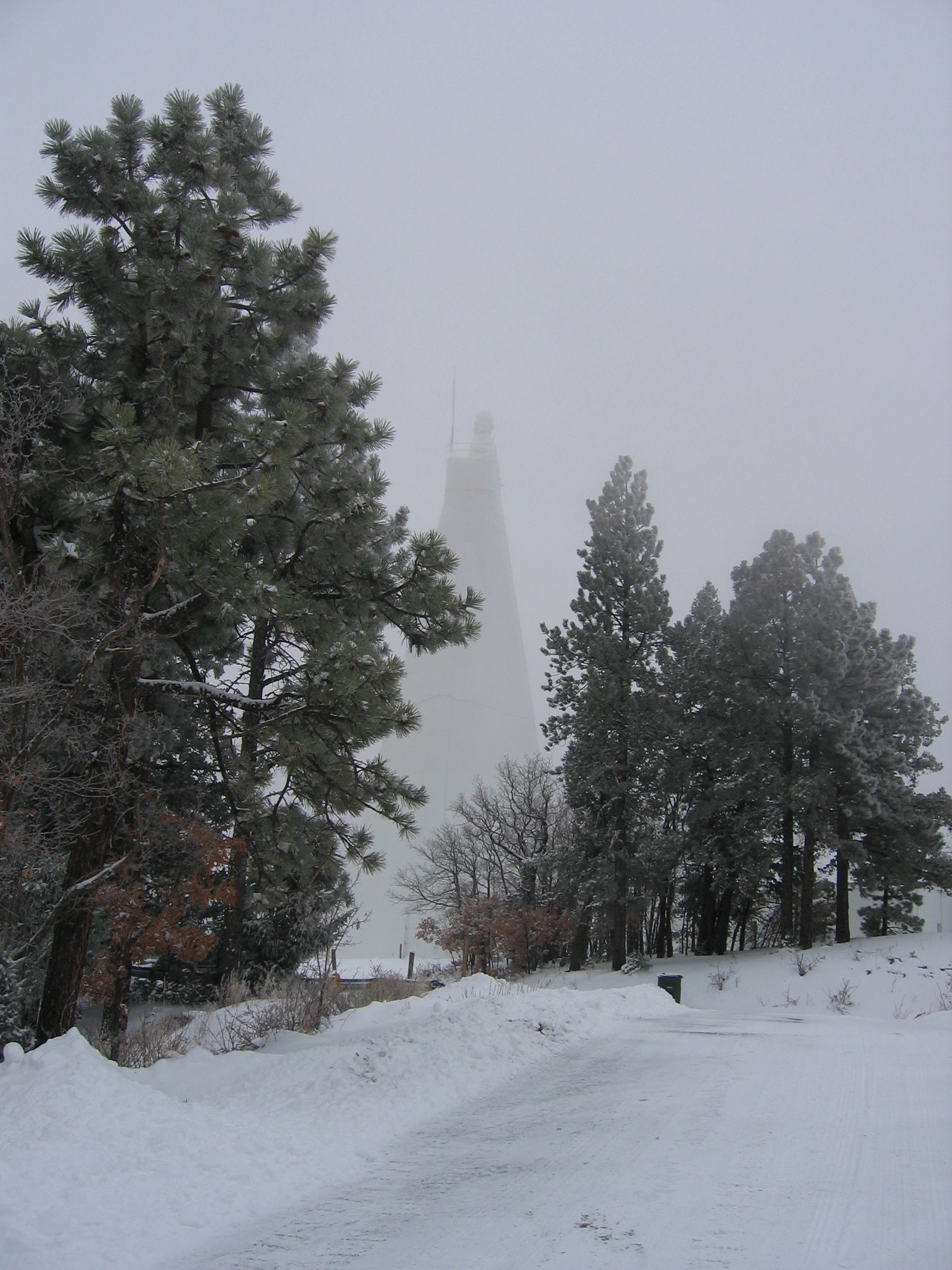 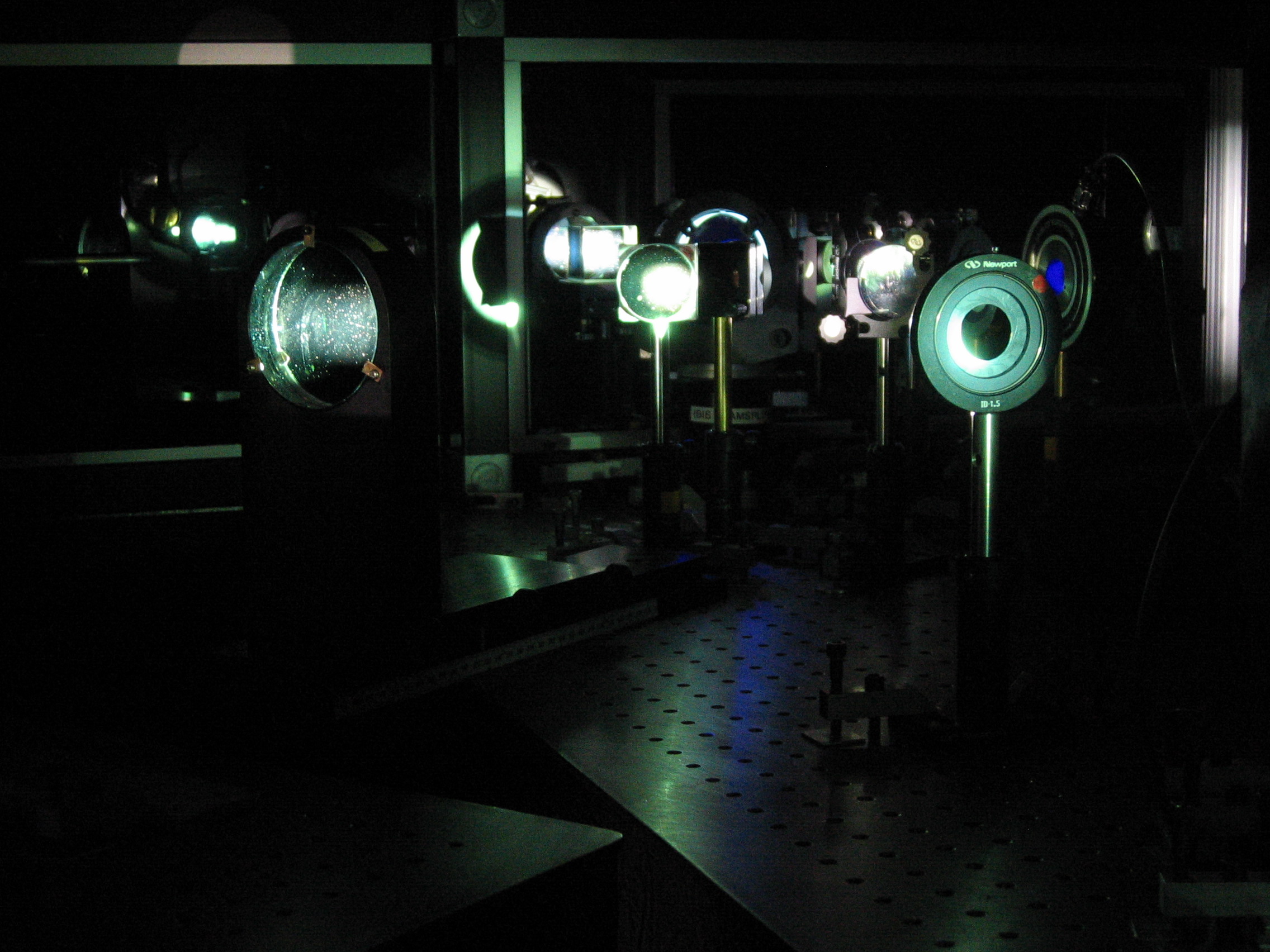 18
SOLIS VSM
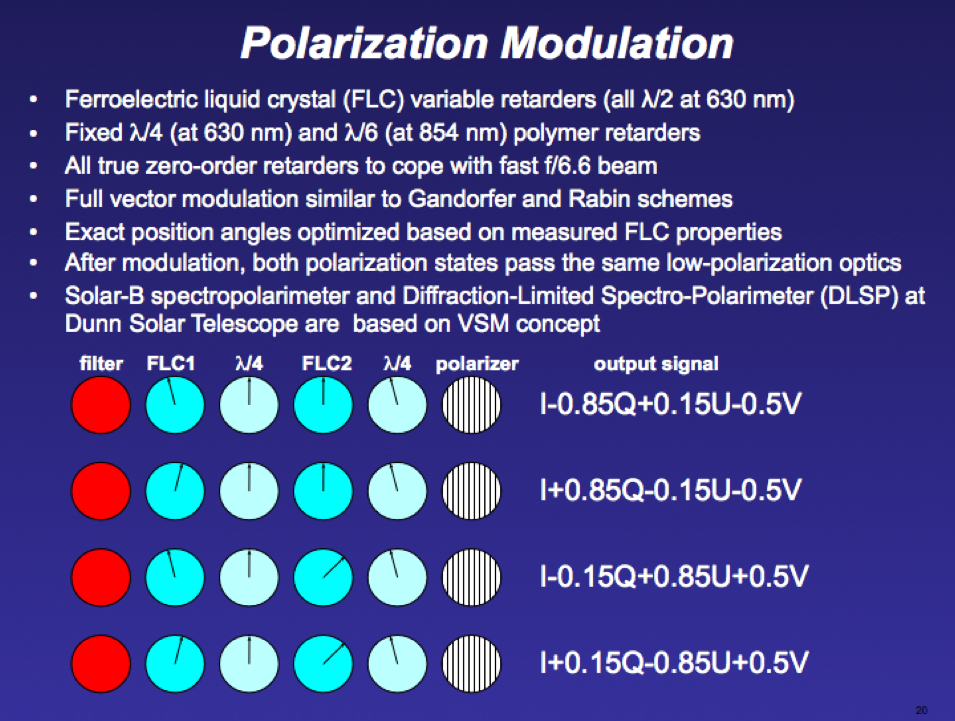 19
Effects of seeing-
bad seeing
bad seeing               good                                         good+destretched
good seeing
good seeing, destretched
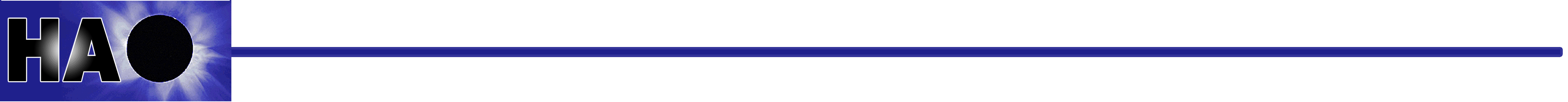 precise spectropolarimetry is 
starved of photons!
21
Landi Degl'Innocenti (2012 EWASS meeting):
λ = 5000 Å, Δλ = 10 mÅ, T= 5800 K, Δx in arcsec, Δt in seconds, telescope aperture D in meters, T system efficiency:
Nphot = 1.2 x 109  D2 Δx2 Δt T
Critically sampling R = 1.22 λ/D gives for any aperture D:
Nphot = 5 x 106  Δt T  photons/ px

Realistically, Δt <10s, T <0.1 so

Nphot  < 5 x 106   photons/ px

Polarization sensitivity exceeds Nphot -1/2   ~ 5 x 10-4
Target sensitivity for low  (force-free) plasmas: 10-4
Optimal spectropolarimetry
Δx2/R must be 10x larger, e.g.


 R=λ/Δλ= 120,000  (24mA @ 500nm, v=c/R = 2.4km/s)

 Δx= twice diffraction limit  (4x flux)


to give   Nphot-1/2   ~ 5 x 10-5
… different from stellar case
We must modulate at frequencies >> 1 kHz to remove seeing

 e.g. ZIMPOL instrument (charge-caching detector 100 kHz)

 otherwise limited to sensitivity P/I  >  0.01 %
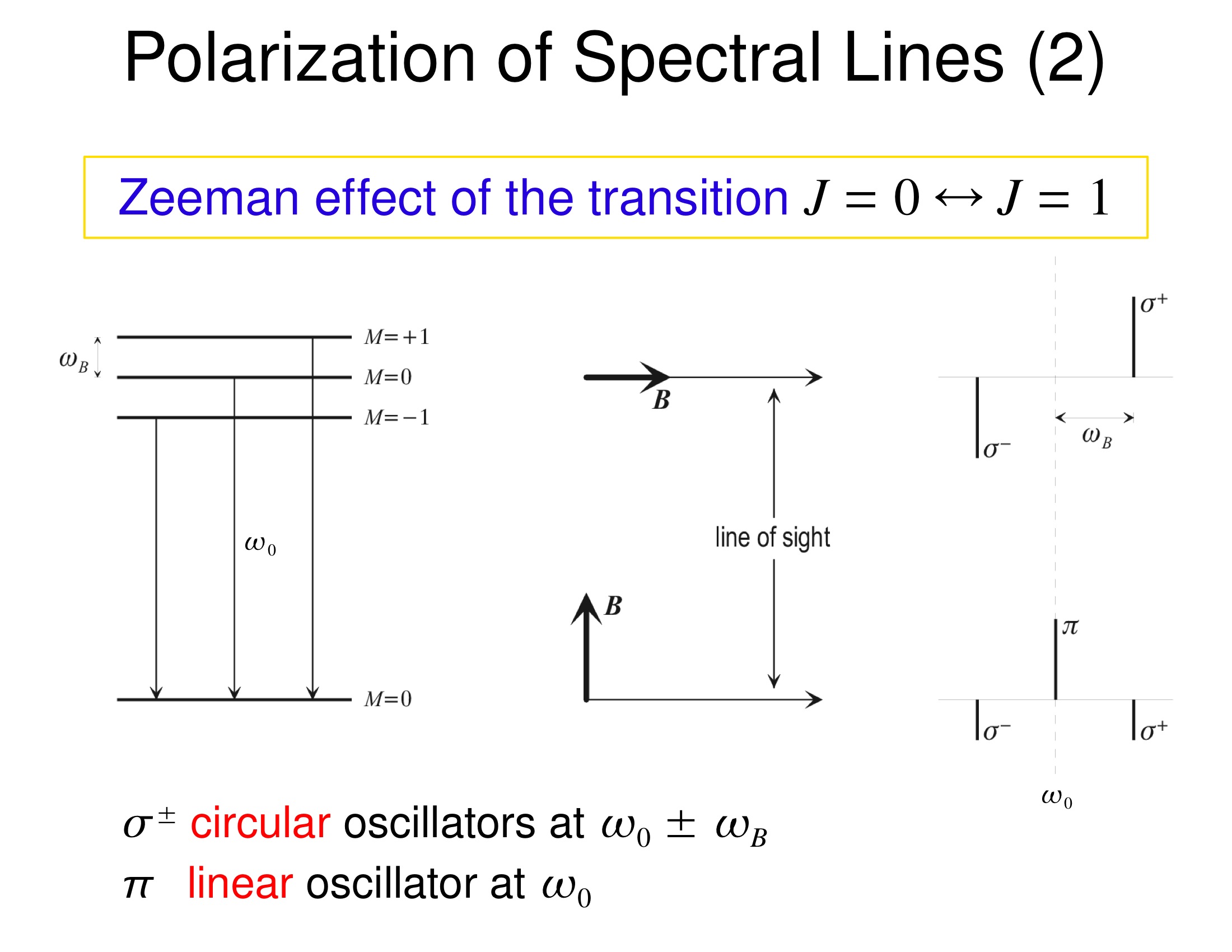 1st
2nd order in dw/w0=wB/w0
Zeeman line splitting
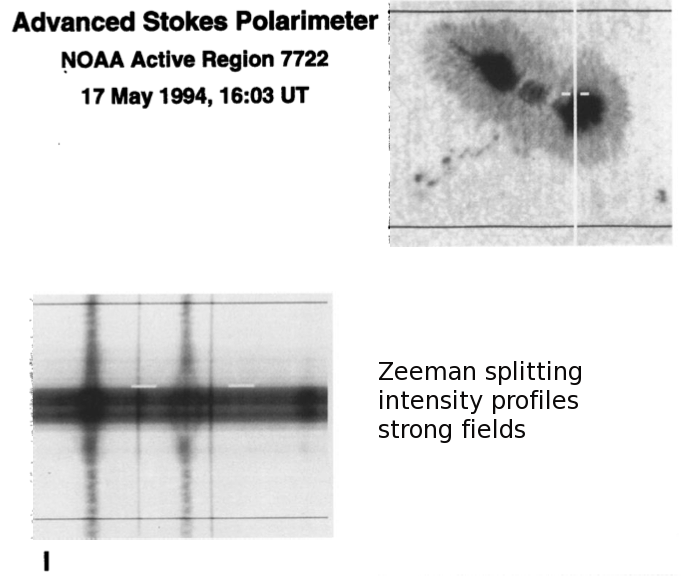 Lites 2000
26
Zeeman-induced polarization
Zeeman parameter ζ:

ζ  =  ωL / ωD,

ħωL = μB, 
ωD= ωline V/c.

If ζ << 1:
 
 QU ~ ζ2 f” transverse B
          180 deg ambiguity

    V ~ ζ f’ longitudinal B
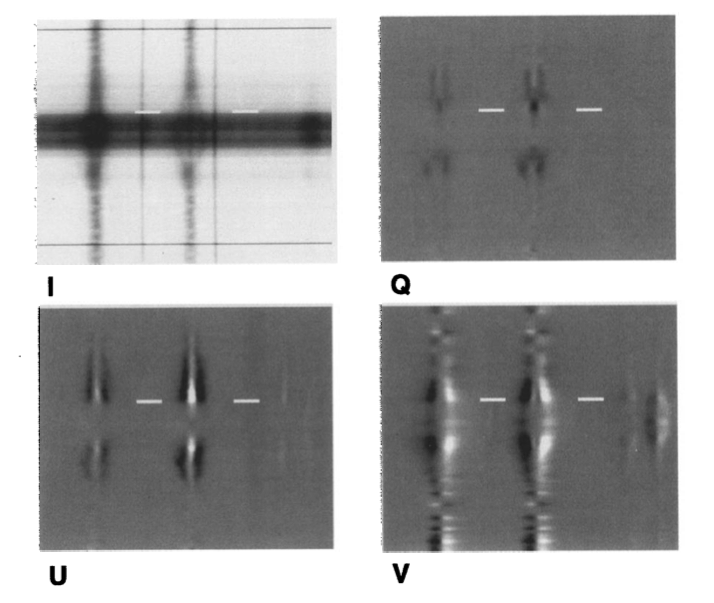 27
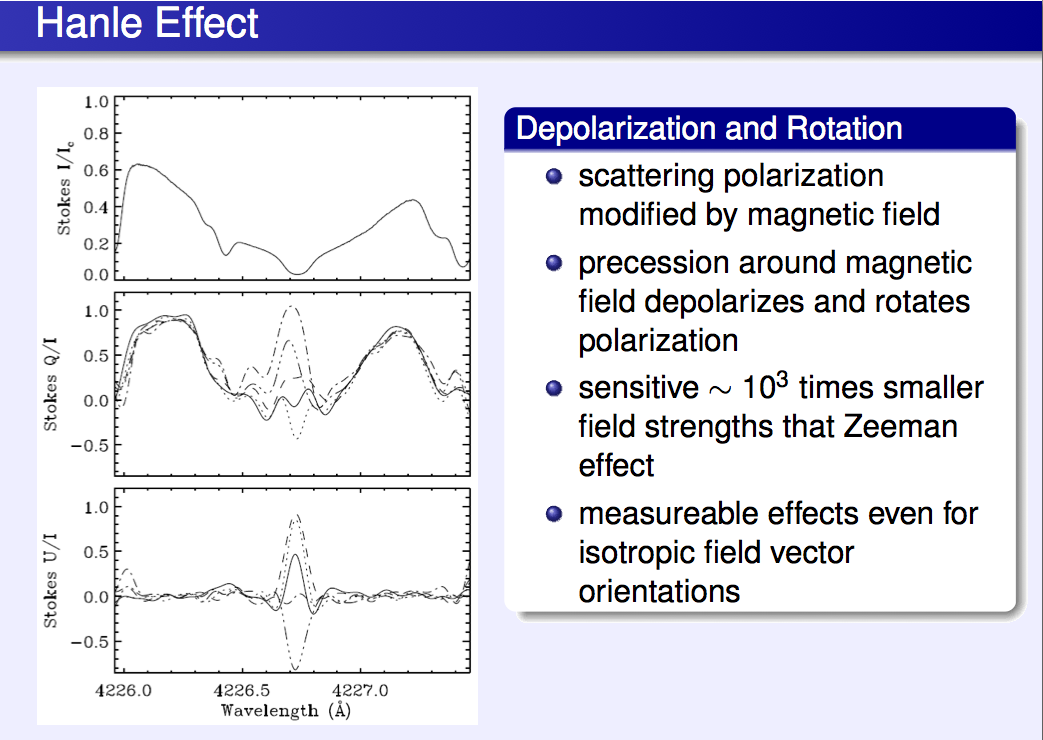 Hanle-modified polarization
28
diagnosing surface MHD processes
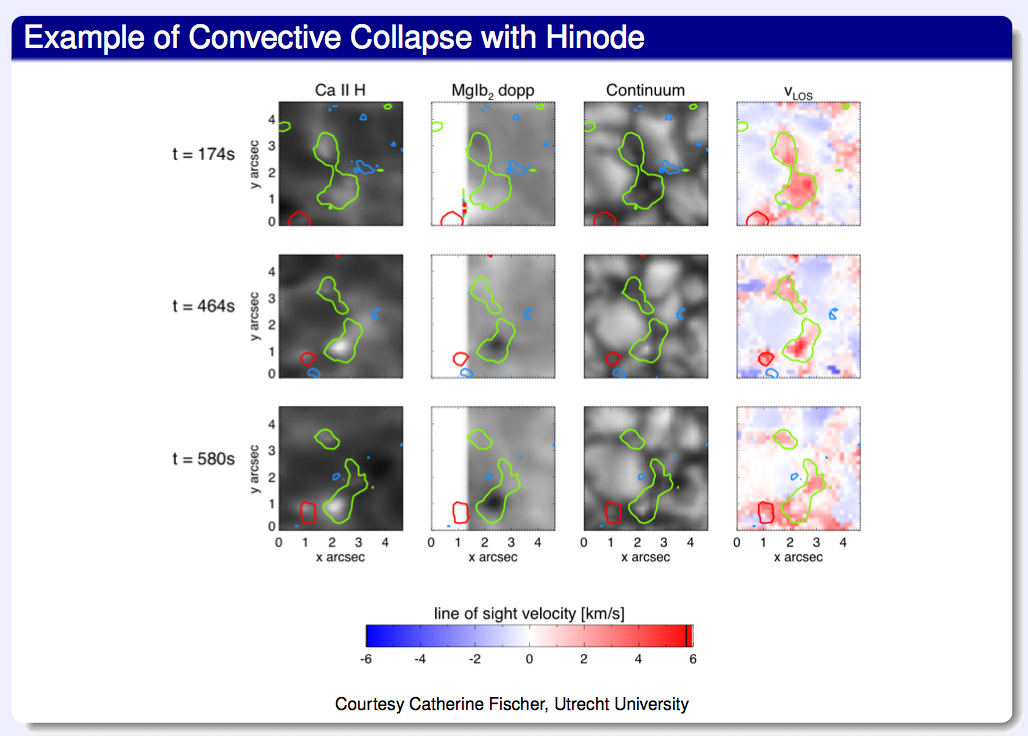 29
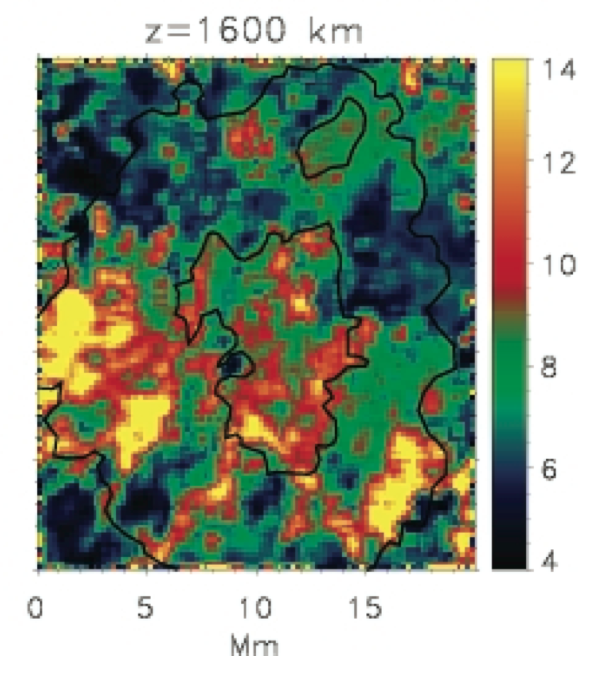 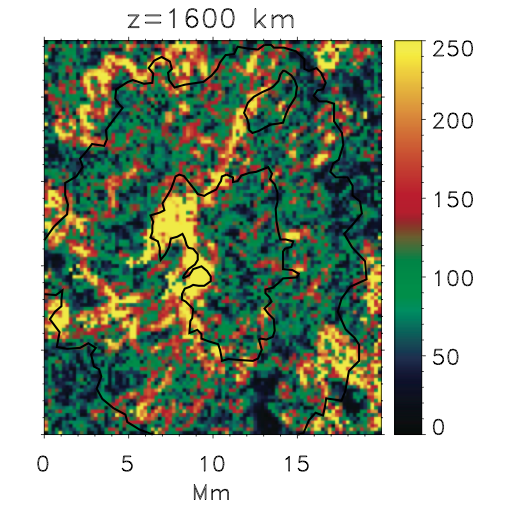 Current density
Temperature
The “right stuff”: Navarro 2005a,b
Inversions of Fe I and Ca II lines in a sunspot, hydrostatic, 
DST 76cm, SPINOR, sensitivity 1.5x10-4
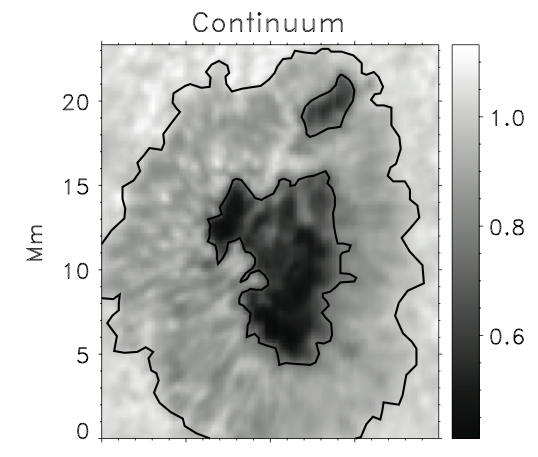 “bandwidth 
limited”
Measuring magnetic fields in solarchromiospheric/coronal (low beta) plasma is hard
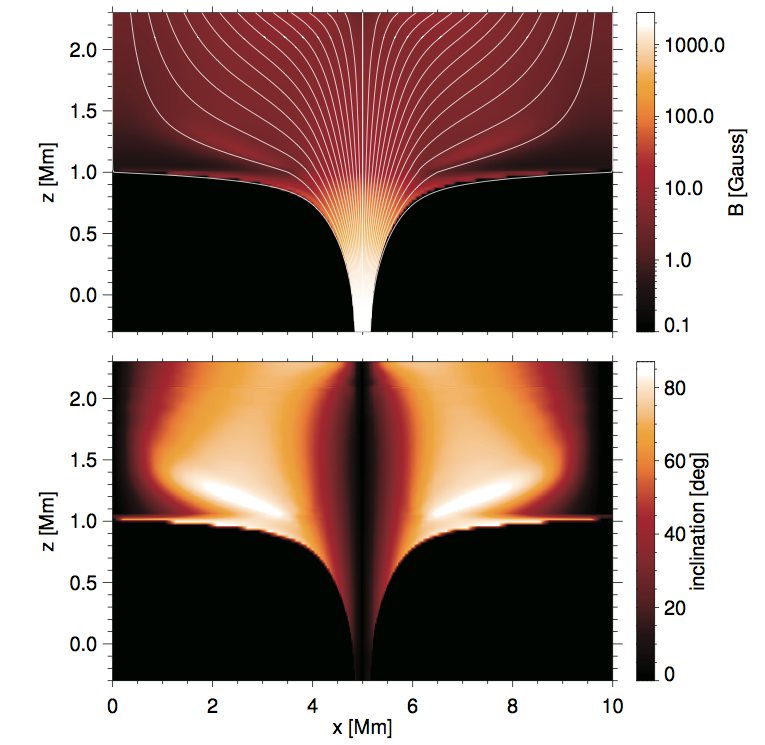 200-2000G
Uitenbroek 2011
Ca II 854 nm
200-2000G
31
Measuring magnetic fields in solarlow beta plasma is hard
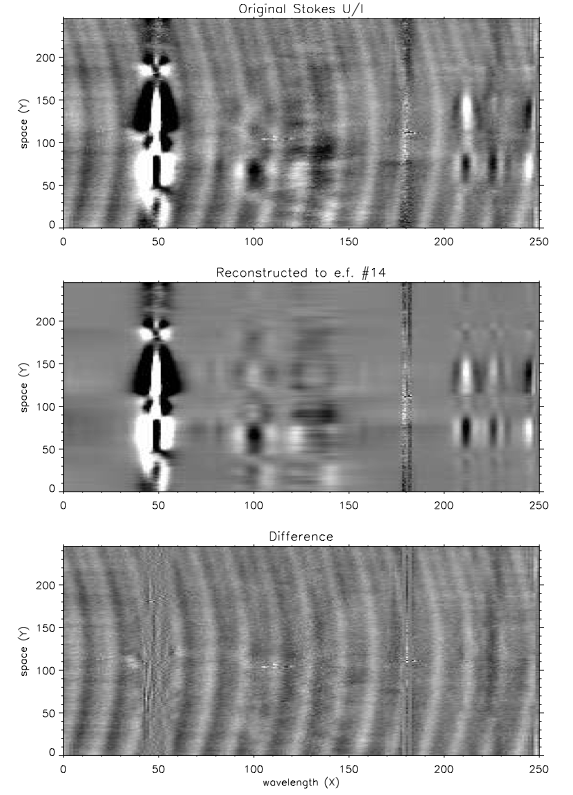 Casini, Judge, Schad
2012 ApJ
Si I/ He I 1083 nm region
FIRS/DST, noise ~ 3x10-4
Instrument fringeremoval using2D PCA